Violence on School Campuses A Legal Update
Terry J. Harmon, Esq.
Shareholder
Sniffen & Spellman, P.A.
123 North Monroe Street
Tallahassee, Florida 32301
(850) 205-1996
tharmon@sniffenlaw.com
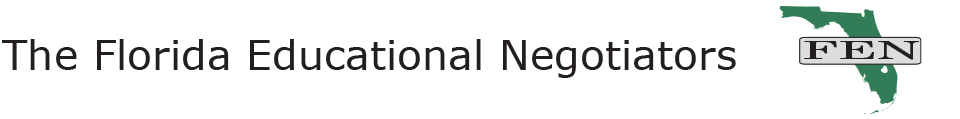 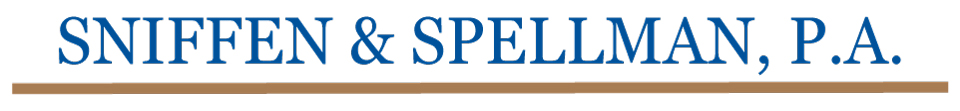 1
Violence on School Campuses A Legal Update
A little about me…
2
Notice
NOTHING IN THIS PRESENTATION IS DESIGNED TO RENDER ANY LEGAL OR OTHER PROFESSIONAL OPINION.  DUE TO THE RAPIDLY CHANGING NATURE OF THE LAW, INFORMATION CONTAINED IN THIS PRESENTATION MAY BECOME OUTDATED.  AS A RESULT, ANY INDIVIDUAL USING THIS OUTLINE AS A REFERENCE SHOULD ALWAYS RESEARCH ORIGINAL SOURCES OF AUTHORITY AND UPDATE INFORMATION TO ENSURE ACCURACY WHEN DEALING WITH A SPECIFIC PROBLEM OR ISSUE, OR CONSULT LEGAL COUNSEL TO RENDER A SPECIFIC OPINION AS TO A SPECIFIC ISSUE.
3
News
Numbers show Florida school violence is trending down, local parents still concerned
Posted: 5:13 PM, Feb 28, 2019 
Updated: 2:21 AM, Mar 01, 2019
19,372 fights in Florida’s schools last year
1,349 instances of weapons brought to schools
Source: https://www.abcactionnews.com/news/state/numbers-show-fl-school-violence-is-trending-down-local-parents-still-concerned
4
News
Also see: https://www.cnn.com/2013/09/19/us/u-s-school-violence-fast-facts/index.html
	Lists K-12 violence with fatalities from 1927-present (Certain 	offenses excluded)
Non-Student – 
	“May 18, 1927 - Bath Consolidated Schoolhouse - Bath, 	Michigan. Farmer Andrew Kehoe sets off two explosions at the 	school, killing himself, six adults and 38 children.”
Student – 
	“October 5, 1966 - Grand Rapids High School - Grand Rapids, 	Minnesota. 15-year-old David Black injures another student 	before killing teacher Forrest Willey.”
5
Legislation
Senate Bill 7030
Persons certified as school guardians pursuant to this paragraph have no authority to act in any law enforcement capacity except to the extent necessary to prevent or abate an active assailant incident.
An individual who is certified under this paragraph may serve as a school guardian under s. 1006.12(3) only if he or she is appointed by the applicable school district superintendent…
The district school board shall promote the use of the mobile suspicious activity reporting tool by advertising it on the school district website, in newsletters, on school campuses, and in school publications, by installing it on all mobile devices issued to students, and by bookmarking the website on all computer devices issued to students.
6
Legislation
Senate Bill 7030
The school safety specialist must be a school administrator employed by the school district or a law enforcement officer employed by the sheriff’s office located in the school district. Any school safety specialist designated from the sheriff’s office must first be authorized and approved by the sheriff employing the law enforcement officer. 
Any school safety specialist designated from the sheriff’s office remains the employee of the office for purposes of compensation, insurance, workers’ compensation, and other benefits authorized by law for a law enforcement officer employed by the sheriff’s office. The sheriff and the school superintendent may determine by agreement the reimbursement for such costs, or may share the costs, associated with employment of the law enforcement officer as a school safety specialist.
7
Legislation
Senate Bill 7030
The office (of Safe Schools) shall provide annual training to appropriate school district and charter school personnel on the proper assessment of physical site security and completion of the school security risk assessment tool.
The transfer of records shall occur within 3 school days. The records shall include: 
(a)Verified reports of serious or recurrent behavior patterns, including threat assessment evaluations and intervention services. 
(b)Psychological evaluations, including therapeutic treatment plans and therapy or progress notes created or maintained by school district or charter school staff, as 6appropriate.
Upon the student’s transfer to a different school, the threat assessment team shall verify that any intervention services provided to the student remain in place until the threat assessment team of the receiving school independently determines the need for intervention services.
8
Legislation
Senate Bill 7030
Each district school board…must adopt an active assailant response plan. By October 1, 2019, and annually thereafter, each district school superintendent and charter school principal shall certify that all school personnel have received annual training on the procedures contained in the active assailant response plan for the applicable school district or charter school.
Each district school board shall adopt policies to ensure the accurate and timely reporting of incidents related to school safety and discipline. The district school superintendent is responsible for school environmental safety incident reporting. A district school superintendent who fails to comply with this subsection is subject to the penalties specified in law, including, but not limited to, s. 1001.42(13)(b)or s. 1001.51(12)(b), as applicable.
9
Legislation
Senate Bill 7030
SCHOOL GUARDIAN.—At the school district’s … discretion, as applicable, pursuant to s. 30.15, a school district… may participate in the Coach Aaron Feis Guardian Program if such program is established pursuant to s. 30.15, to meet the requirement of establishing a safe-school officer. The following individuals may serve as a school guardian, in support of school-sanctioned activities for purposes of s. 790.115, upon satisfactory completion of the requirements under s. 30.15(1)(k) and certification by a sheriff:
A school district employee or personnel, as defined under s. 1012.01… who volunteers to serve as a school guardian in addition to his or her official job duties; or 
an employee of a school district …who is hired for the specific purpose of serving as a school guardian.
10
Legislation
Senate Bill 7030
A school district or charter school governing board may contract with a security agency as defined in s. 493.6101(18) to employ as a school security guard an individual who holds a Class “D” and Class “G” license pursuant to chapter 493, provided the following training and contractual conditions are met…(refer to statute)…
NOTIFICATION.—The school district shall notify the county sheriff and the Office of Safe Schools immediately after, but no later than 72 hours after: 
(a) A safe-school officer is dismissed for misconduct or is otherwise disciplined.
(b)A safe-school officer discharges his or her firearm in the exercise of the safe-school officer’s duties, other than for training purposes.
11
Legislation
Senate Bill 7030
Numerous other provisions related to threat assessment team responsibilities, etc.
12
Dangerous ESE Students
FAPE
Hypothetical: a threat assessment team meets and determines that an ESE student poses as a threat to himself/herself and others. Threat assessment team confirms the threat and says the student should be reassigned to another location or have other restrictions applied?
But…we have an obligation to educate dangerous and violent students under the IDEA.
In fact, pursuant to the IDEA, a District is prohibited from unilaterally changing a student’s placement (commonly referred to as “stay-put”), even though the student presents as an imminent threat to the safety and wellbeing of others.  20 U.S.C. §1415(j). 
So…what can we do?
13
Dangerous ESE Students
What are the Options?
Case law from the United States Supreme Court makes clear that a District may bring a civil action to request that the Court enjoin a student from attending school - even in the absence of an agreement between the parties. Honig v. Doe, 484 U.S. 305, 108 S. Ct. 592, 98 L. Ed. 2d 686 (1988).  
In order to obtain such an injunction, a District is required to demonstrate that maintaining the student in their current placement is substantially likely to result in injury to himself or others. Id. 
The District is not required to exhaust IDEA administrative remedies prior to applying to the Court for an injunction. Gadsden City Bd. of Educ. v. B.P., 3 F. Supp. 2d 1299, 1304 (N.D. Ala. 1998)(“… school officials may need immediate authority to enjoin a child who is scheduled to return from a suspension in less than twenty-four hours”).
Let’s discuss the process and how to apply for an injunction.
14
Florida Law
What else is out there?
15
Florida Law
Reasonable Force
1006.11 Standards for use of reasonable force.—
(1) The State Board of Education shall adopt standards for the use of reasonable force by district school board personnel to maintain a safe and orderly learning environment. Such standards shall be distributed to each school in the state and shall provide guidance to district school board personnel in receiving the limitations on liability specified in subsection (2).
(2) Except in the case of excessive force or cruel and unusual punishment, a teacher or other member of the instructional staff, a principal or the principal’s designated representative, or a school bus driver shall not be civilly or criminally liable for any action carried out in conformity with the State Board of Education and district school board rules regarding the control, discipline, suspension, and expulsion of students, including, but not limited to, any exercise of authority under s. 1003.32 or s. 1006.09.

(Practice tip: think about this as an affirmative defense in cases)
16
Florida Law
Reasonable Force
The State Board of Education has not adopted standards. 
Proposed Rule 6A-6.05271 (Standards for the Use of Reasonable Force) was withdrawn in 2009.
Source: https://www.flrules.org/gateway/ruleNo.asp?id=6A-6.05271
17
Florida Law
Reasonable Force
What other guidance on reasonable force?
RECOMMENDATIONS ON THE USE OF REASONABLE FORCE BY SCHOOL PERSONNEL A REPORT OF THE FLORIDA EDUCATION STANDARDS COMMISSION AND FLORIDA EDUCATION PRACTICES COMMISSION (May 20, 1997)
“The 1996 Florida Legislature directed the Florida Education Standards Commission and the Florida Education Practices Commission to develop standards for the use of reasonable force by school personnel pursuant to Sections 232.27(1)(i) & 232.273, Florida Statutes.”
Source: http://www.fldoe.org/core/fileparse.php/7725/urlt/0072458-force.pdf
18
Florida Law
1997 Recommendations
The use of reasonable force is permitted to protect the student from: 
a. conditions harmful to learning, 
b. conditions harmful to student’s mental health, 
c. conditions harmful to student’s physical health, 
d. conditions harmful to safety, and 
e. harm and/or injury to self, school personnel, and others.

Source: http://www.fldoe.org/core/fileparse.php/7725/urlt/0072458-force.pdf
19
Florida Law
1997 Recommendations
While use of physical force may be needed, alternatives should be attempted, time permitting. 
Whether or not force is reasonable may be determined using a set of guidelines that would include but not be limited to: 
a. severity of offenses, 
b. size and physical condition of participants, 
c. patterns of behavior, 
d. potential danger, physical and other, 
e. availability of assistance, and 
f. actions taken prior to use of physical force. 
Reasonable force cannot be excessive or cruel or unusual in nature. Physical force being used should cease upon the restoration of a safe and orderly environment. 
Source: http://www.fldoe.org/core/fileparse.php/7725/urlt/0072458-force.pdf
20
Florida Law
1997 Recommendations
How about a definition:
Reasonable Force: For the purposes of Section 232.27(1)(i) & 232.273, Florida Statutes, reasonable force shall be defined as: appropriate professional conduct including physical force as necessary to maintain a safe and orderly learning environment.
21
Florida Law
Reasonable Force
What about criminal statutes?
776.012 Use or threatened use of force in defense of person.—
(1) A person is justified in using or threatening to use force, except deadly force, against another when and to the extent that the person reasonably believes that such conduct is necessary to defend himself or herself or another against the other’s imminent use of unlawful force. A person who uses or threatens to use force in accordance with this subsection does not have a duty to retreat before using or threatening to use such force.
(2) A person is justified in using or threatening to use deadly force if he or she reasonably believes that using or threatening to use such force is necessary to prevent imminent death or great bodily harm to himself or herself or another or to prevent the imminent commission of a forcible felony. A person who uses or threatens to use deadly force in accordance with this subsection does not have a duty to retreat and has the right to stand his or her ground if the person using or threatening to use the deadly force is not engaged in a criminal activity and is in a place where he or she has a right to be.

Note: how does this apply when armed school employees feel threatened?
22
Florida Law
Reasonable Force
Check Board Policy and Student Codes of Conduct!
23
Florida Law
Authority of Teacher
1003.32 Authority of teacher; responsibility for control of students; district school board and principal duties.—
Subject to law and to the rules of the district school board, each teacher or other member of the staff of any school shall have such authority for the control and discipline of students as may be assigned to him or her by the principal or the principal’s designated representative and shall keep good order in the classroom and in other places in which he or she is assigned to be in charge of students.
24
Florida Law
Authority of Teacher
1003.32 Authority of teacher; responsibility for control of students; district school board and principal duties.—
(1) In accordance with this section and within the framework of the district school board’s code of student conduct, teachers and other instructional personnel shall have the authority to undertake any of the following actions in managing student behavior and ensuring the safety of all students in their classes and school and their opportunity to learn in an orderly and disciplined classroom:

(c) Have disobedient, disrespectful, violent, abusive, uncontrollable, or disruptive students removed from the classroom for behavior management intervention.
(d) Have violent, abusive, uncontrollable, or disruptive students directed for information or assistance from appropriate school or district school board personnel.
(g) Request and receive immediate assistance in classroom management if a student becomes uncontrollable or in case of emergency.
(i) Press charges if there is a reason to believe that a crime has been committed on school property, during school-sponsored transportation, or during school-sponsored activities.
(j) Use reasonable force, according to standards adopted by the State Board of Education, to protect himself or herself or others from injury.
25
Florida Law
Authority of Teacher
1003.32 Authority of teacher; responsibility for control of students; district school board and principal duties.—

(3) A teacher may send a student to the principal’s office to maintain effective discipline in the classroom and may recommend an appropriate consequence consistent with the student code of conduct under s. 1006.07. The principal shall respond by employing the teacher’s recommended consequence or a more serious disciplinary action if the student’s history of disruptive behavior warrants it. If the principal determines that a lesser disciplinary action is appropriate, the principal should consult with the teacher prior to taking disciplinary action.
26
Florida Law
Authority of Teacher
1003.32 Authority of teacher; responsibility for control of students; district school board and principal duties.—

(4) A teacher may remove from class a student whose behavior the teacher determines interferes with the teacher’s ability to communicate effectively with the students in the class or with the ability of the student’s classmates to learn. Each district school board, each district school superintendent, and each school principal shall support the authority of teachers to remove disobedient, violent, abusive, uncontrollable, or disruptive students from the classroom.

(5) If a teacher removes a student from class under subsection (4), the principal may place the student in another appropriate classroom, in in-school suspension, or in a dropout prevention and academic intervention program as provided by s. 1003.53; or the principal may recommend the student for out-of-school suspension or expulsion, as appropriate. The student may be prohibited from attending or participating in school-sponsored or school-related activities. The principal may not return the student to that teacher’s class without the teacher’s consent unless the committee established under subsection (6) determines that such placement is the best or only available alternative. The teacher and the placement review committee must render decisions within 5 days of the removal of the student from the classroom.
27
Florida Law
Authority of Teacher
1003.32 Authority of teacher; responsibility for control of students; district school board and principal duties.—
(6)(a) Each school shall establish a placement review committee to determine placement of a student when a teacher withholds consent to the return of a student to the teacher’s class. A school principal must notify each teacher in that school about the availability, the procedures, and the criteria for the placement review committee as outlined in this section.
(b) The principal must report on a quarterly basis to the district school superintendent and district school board each incidence of a teacher’s withholding consent for a removed student to return to the teacher’s class and the disposition of the incident, and the superintendent must annually report these data to the department.
(c) The Commissioner of Education shall annually review each school district’s compliance with this section, and success in achieving orderly classrooms, and shall use all appropriate enforcement actions up to and including the withholding of disbursements from the Educational Enhancement Trust Fund until full compliance is verified.
(d) Placement review committee membership must include at least the following:
1. Two teachers, one selected by the school’s faculty and one selected by the teacher who has removed the student.
2. One member from the school’s staff who is selected by the principal.
The teacher who withheld consent to readmitting the student may not serve on the committee. The teacher and the placement review committee must render decisions within 5 days after the removal of the student from the classroom. If the placement review committee’s decision is contrary to the decision of the teacher to withhold consent to the return of the removed student to the teacher’s class, the teacher may appeal the committee’s decision to the district school superintendent.
28
Florida Law
Authority of Teacher
1003.32 Authority of teacher; responsibility for control of students; district school board and principal duties.—

(9) When knowledgeable of the likely risk of physical violence in the schools, the district school board shall take reasonable steps to ensure that teachers, other school staff, and students are not at undue risk of violence or harm.
29
Florida Law
Duties of School Principal Relating to Student Discipline and School Safety
F.S. 1006.09
Each school principal shall fully support the authority of his or her teachers and school bus drivers to remove disobedient, disrespectful, violent, abusive, uncontrollable, or disruptive students from the classroom and the school bus and, when appropriate and available, place such students in an alternative educational setting. The principal or the principal’s designee must give full consideration to the recommendation for discipline made by a teacher, other member of the instructional staff, or a bus driver when making a decision regarding student referral for discipline.
30
Florida Law
Authority of School Bus Drivers - F.S. 1006.10
(4) If an emergency should develop due to the conduct of students on the bus, the school bus driver may take such steps as are immediately necessary to protect the students on the bus.
(5) School bus drivers shall not be required to operate a bus under conditions in which one or more students pose a clear and present danger to the safety of the driver or other students, or the safety of the bus while in operation. The district school board shall have measures in place designed to protect the school bus driver from threats or physical injury from students.
(7) In the case of a student having engaged in violent or blatantly unsafe actions while riding the school bus, the district school board shall take corrective measures to ensure, to the extent feasible, that such actions are not repeated prior to reassigning the student to the bus.
31
Conclusion
Questions?








Terry J. Harmon, Esq.
Shareholder
Sniffen & Spellman, P.A.
123 North Monroe Street
Tallahassee, Florida 32301
(850) 205-1996
tharmon@sniffenlaw.com
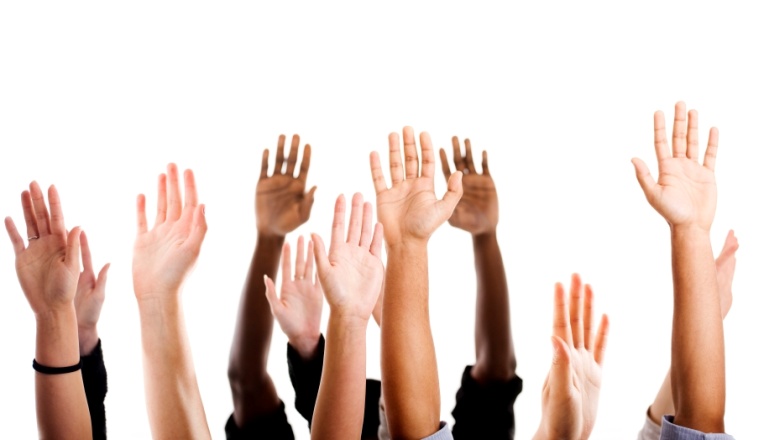 32